USING THE HSCDELF TO PLAN ASSESSMENT
USING THE HSCDELF TO PLAN ASSESSMENT
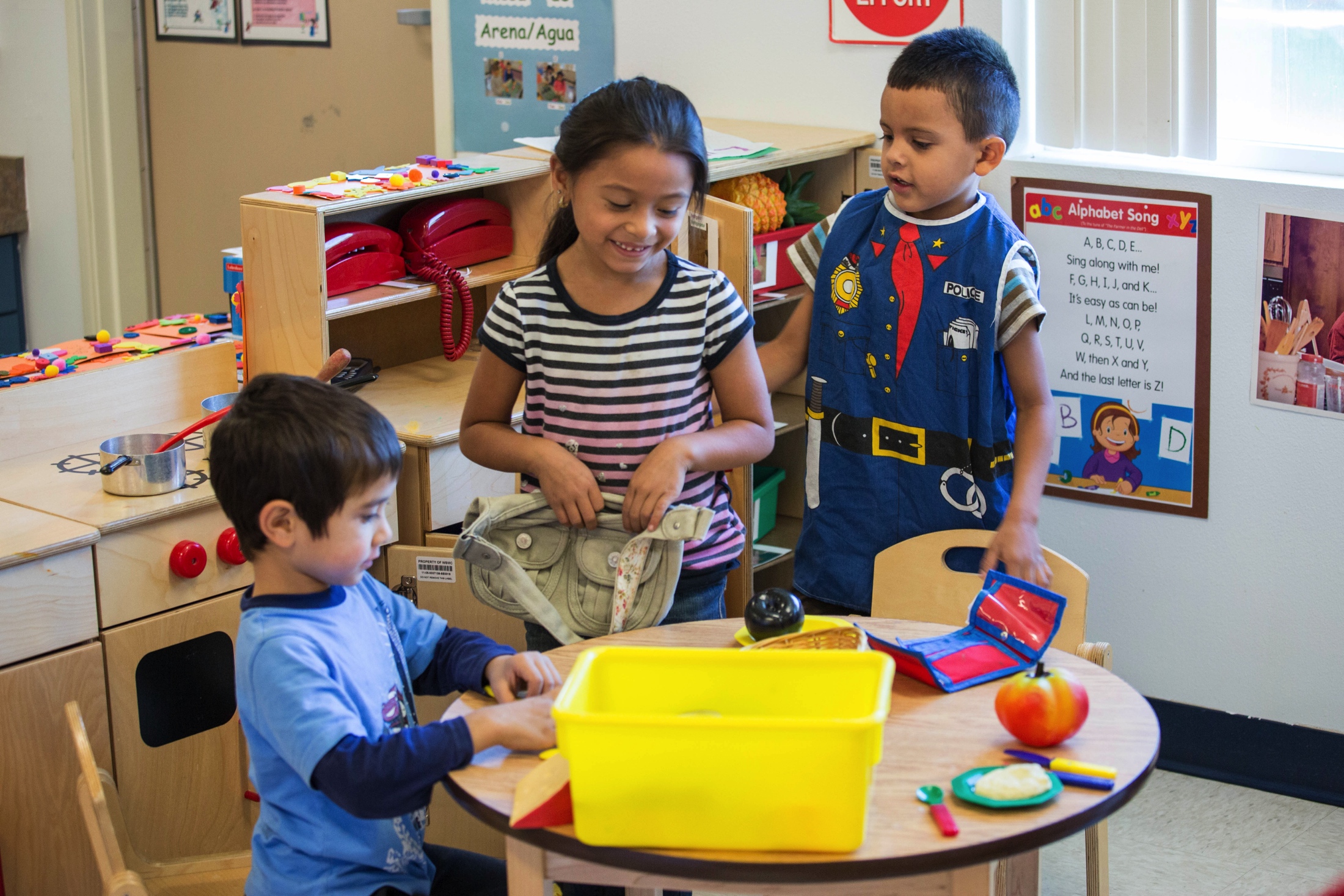 USING THE HSCDELF TO PLAN ASSESSMENT
USING THE HSCDELF TO PLAN ASSESSMENT